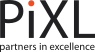 CAROLINE SIDELL
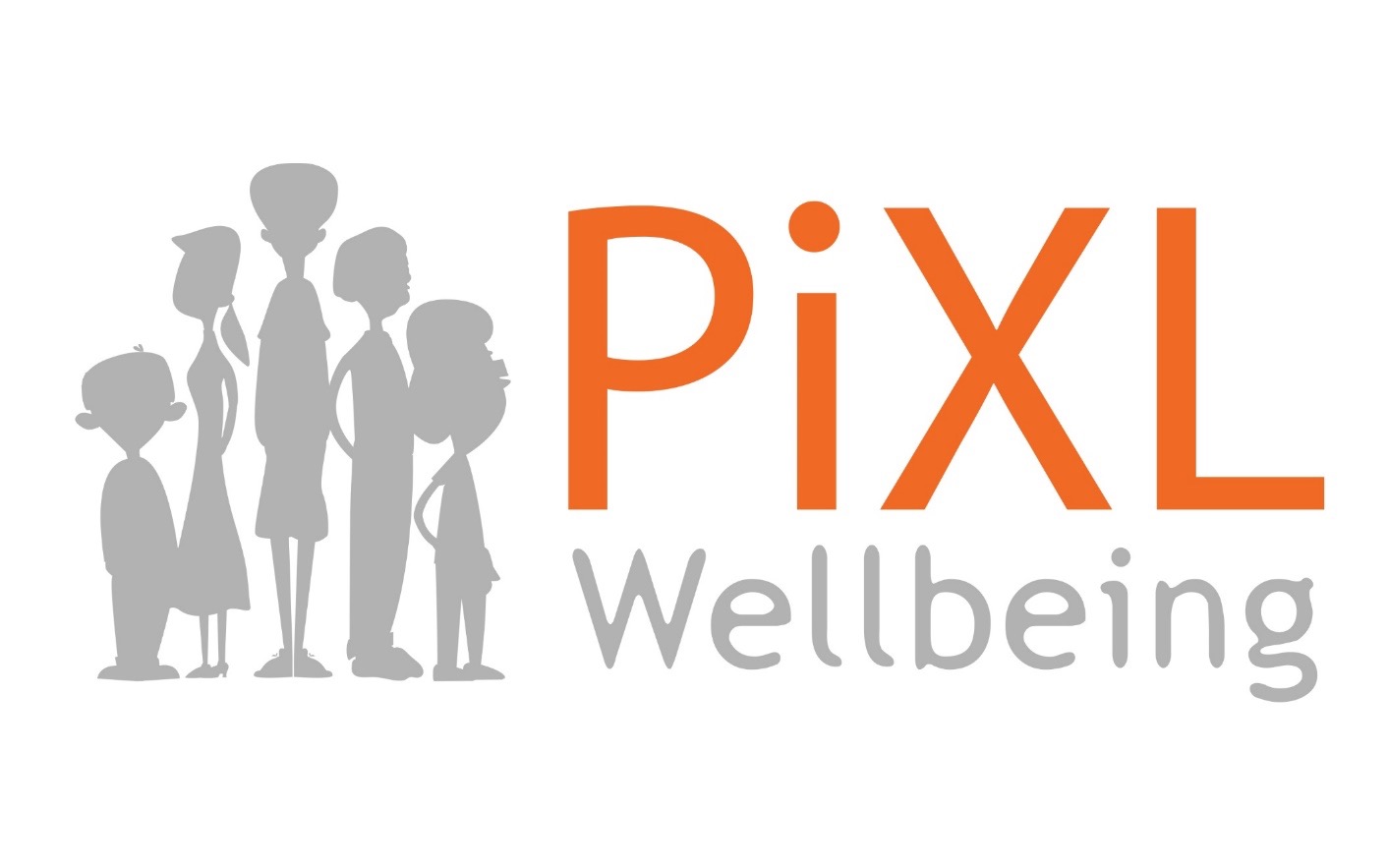 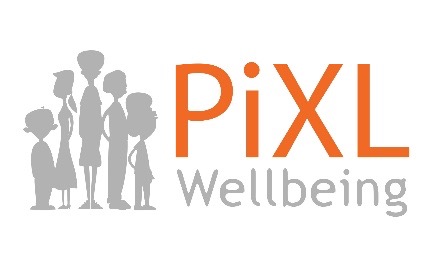 SESSION OUTCOMES
The importance of your health and wellbeing to get through exams

Understand & apply the 4 pillars of wellness

Top tips & strategies to cope with the emotional & physical highs and lows during stressful times
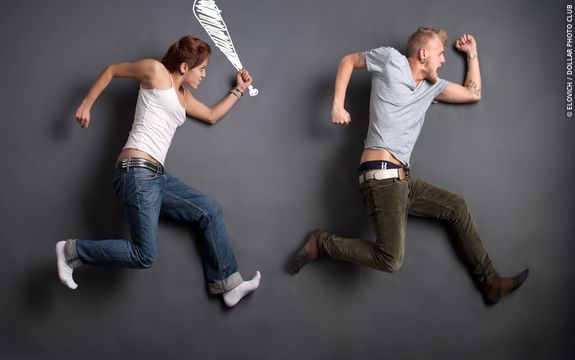 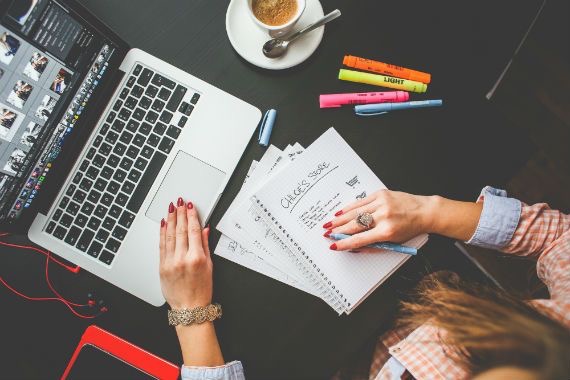 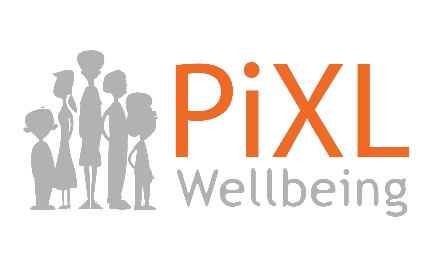 In your role as a student, it is important that you are both physically and emotionally healthy
You can't perform in or out of school if you don't feel well
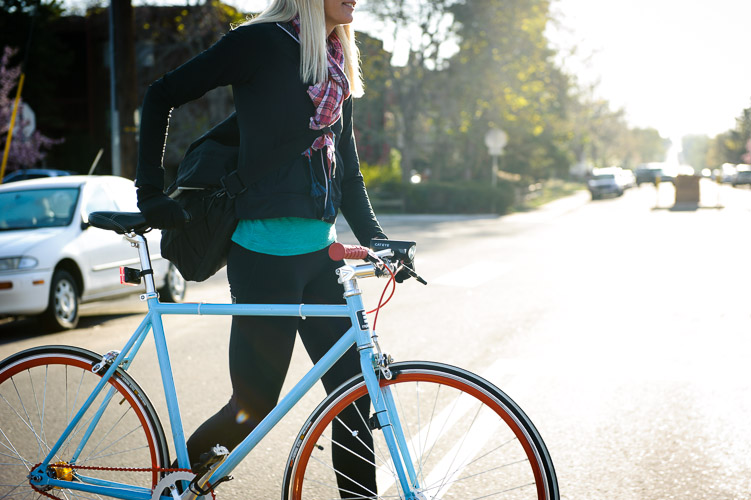 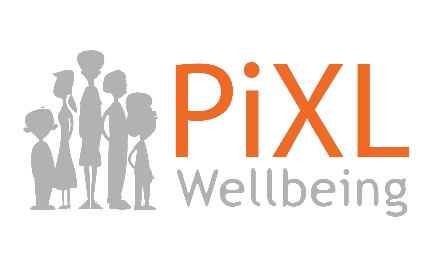 You can maintain your health by taking care of yourself in many different ways
Being healthy means that your body and mind function as they are supposed to
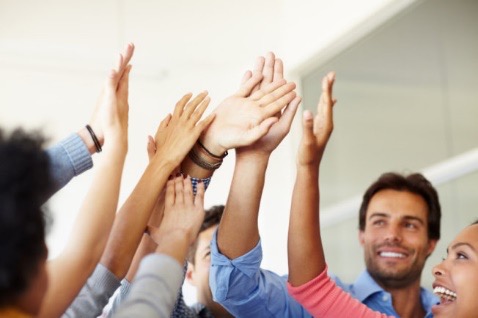 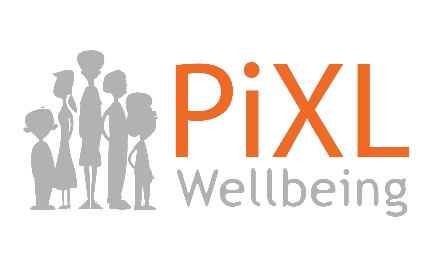 Importance of health &  wellbeing at school
Being healthy makes you feel good and allows you to perform more effectively.
Improve fitness & strength
More resilient 
Increased confidence
Boosts energy levels
Reduces stress levels
Reduces anxiety
Improved sleep
Feel healthier
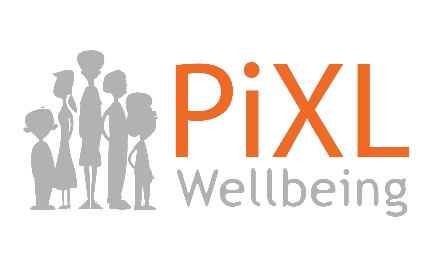 FOUR PILLARS OF WELLNESS
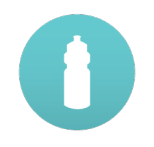 1. Physical Activity
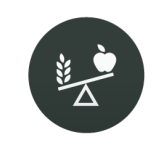 2. Proper diet & nutrition
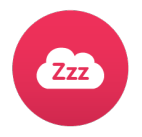 3. Sleep, rest & recovery
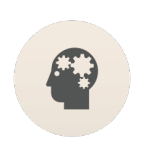 3. Mindset & managing stress
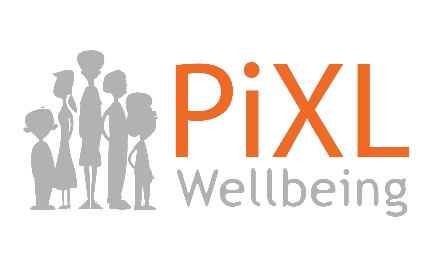 1. Physical Health
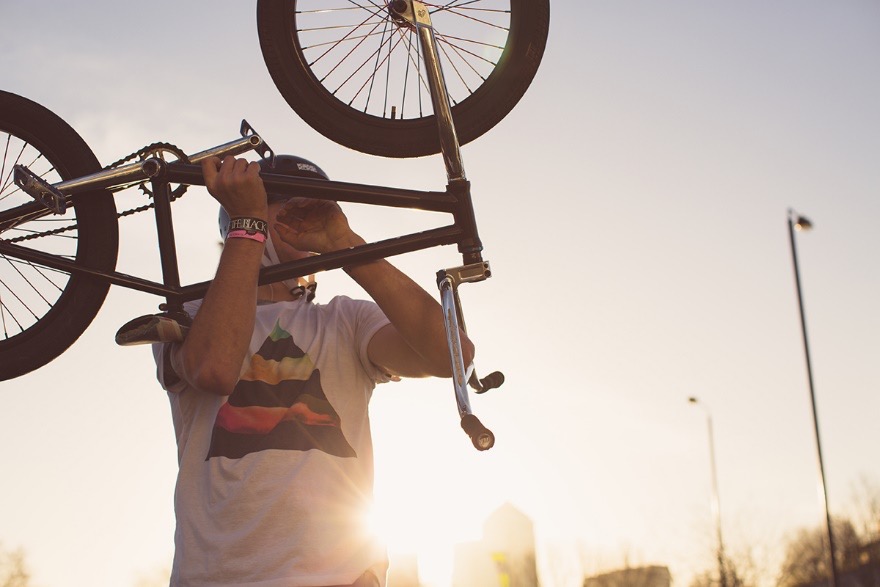 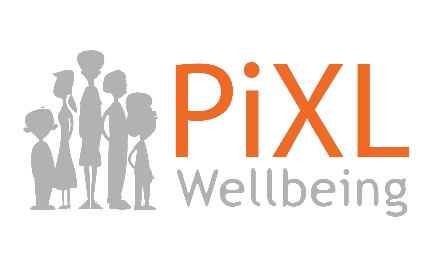 HOW MANY HOURS OF PHYSICAL ACTIVITY DO YOU COMPLETE IN A WEEK?

What is stopping you?
Regular Physical Activity impacts the brain, it…

Boosts your memory
Improves your concentration
Helps reduce stress 
Lengthens attention span
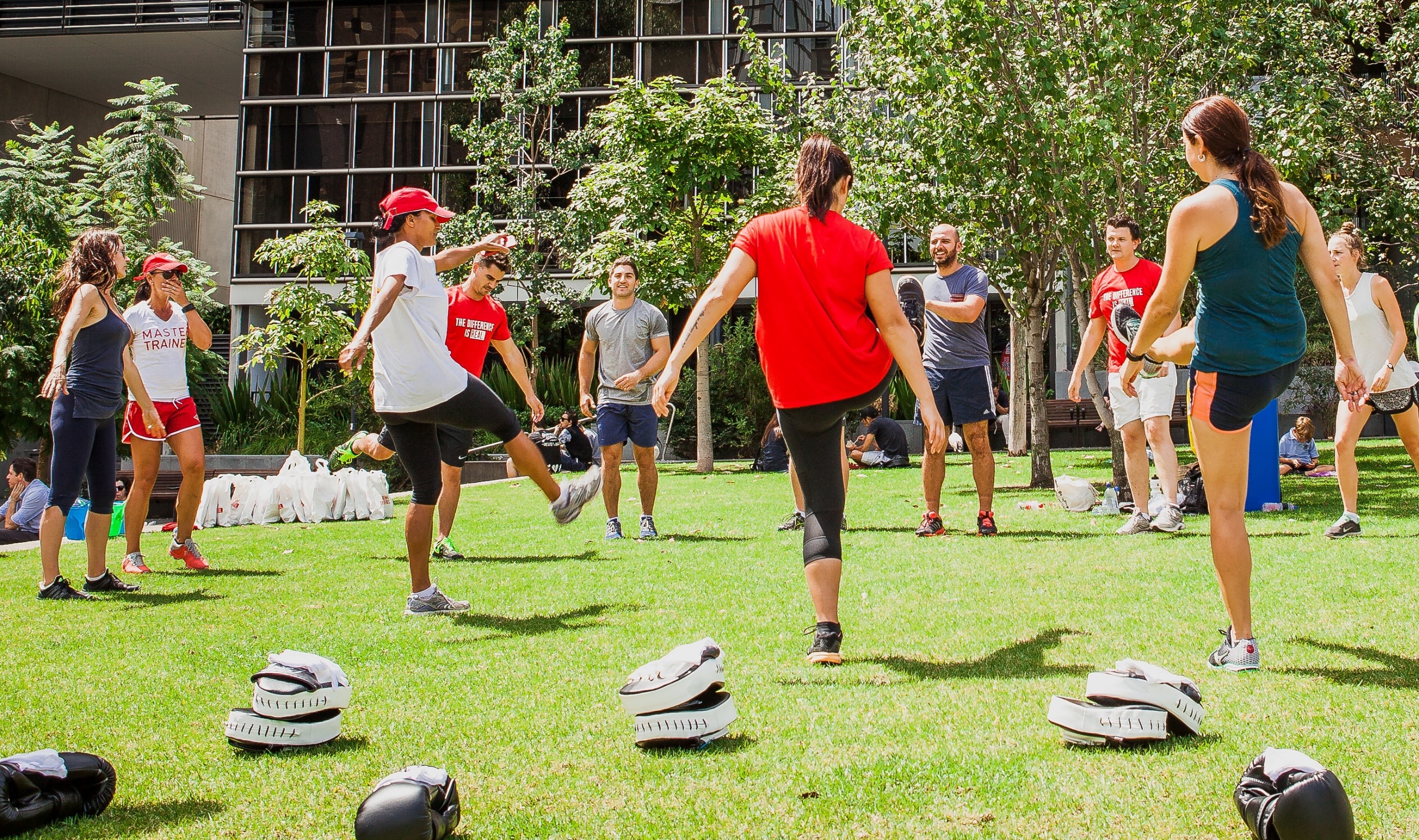 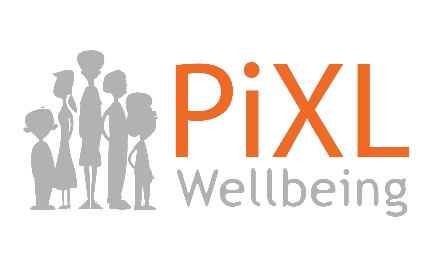 Physically active students have  more active brains
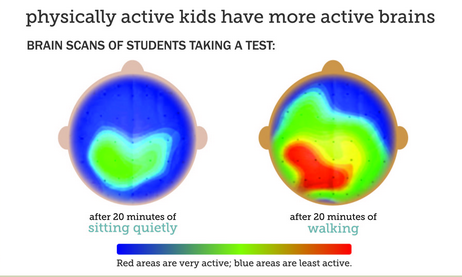 Red areas are very active; Blue areas are least active
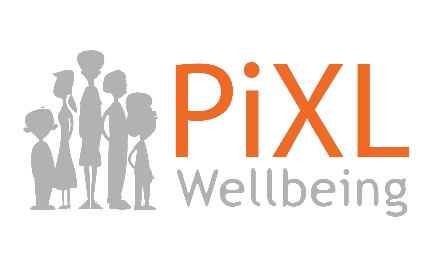 2. Nutrition
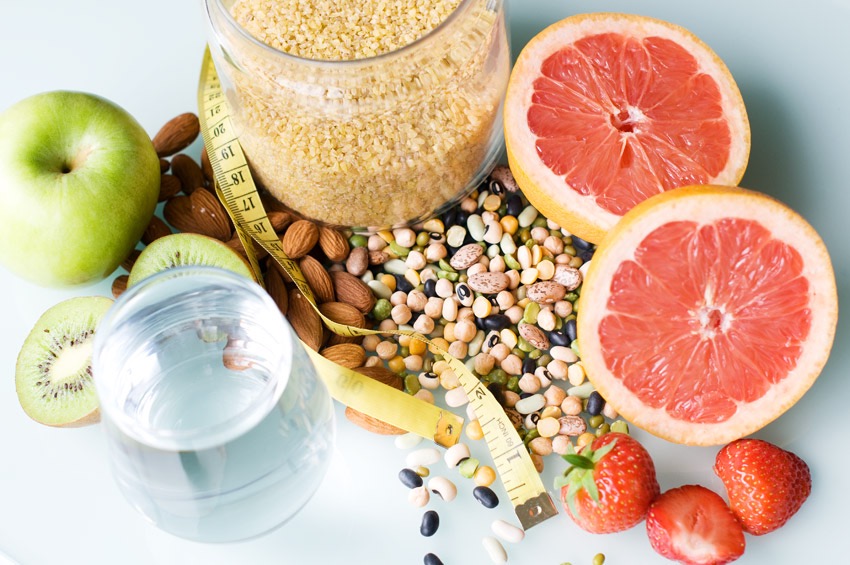 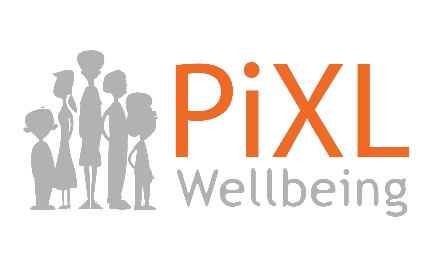 NUTRITION & STRESS
Someone with a healthy balanced diet is less likely to be stressed
Eating a nutritious breakfast can help you perform better in exams and during the day
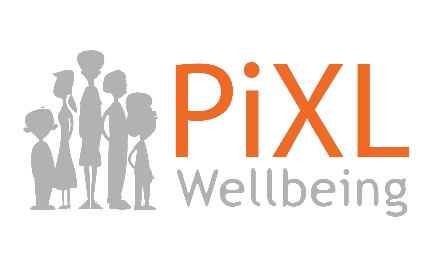 “
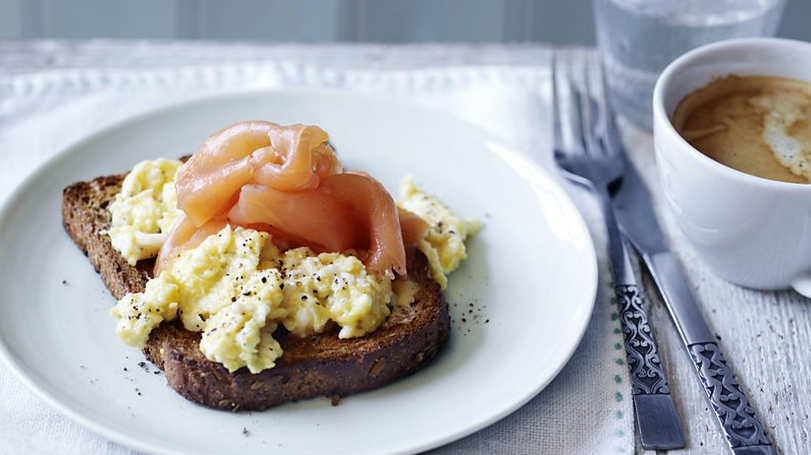 Eating the right food and drink can energise your system, improve your alertness and sustain you through the long exam hours
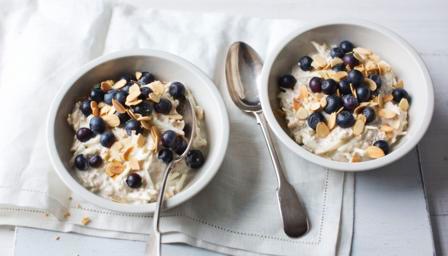 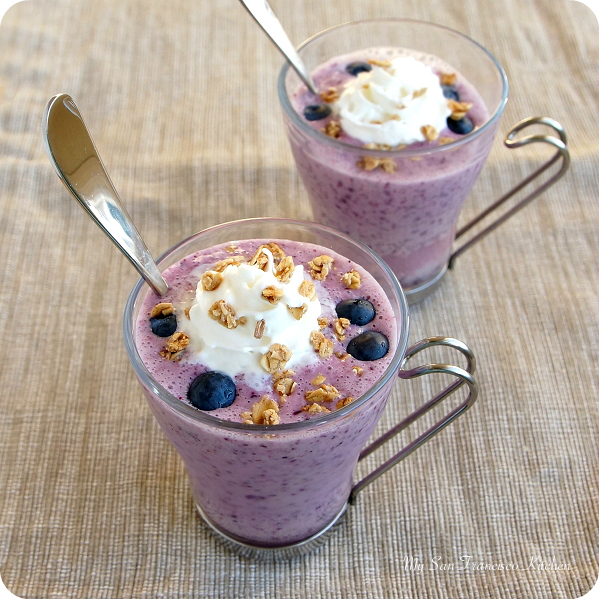 ”
One of the best ways to maximise   your focus is to stay hydrated
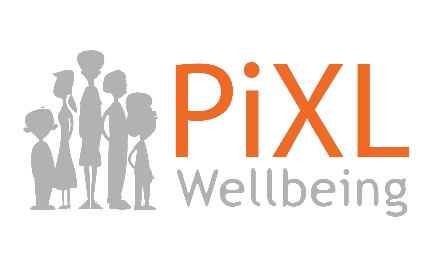 “
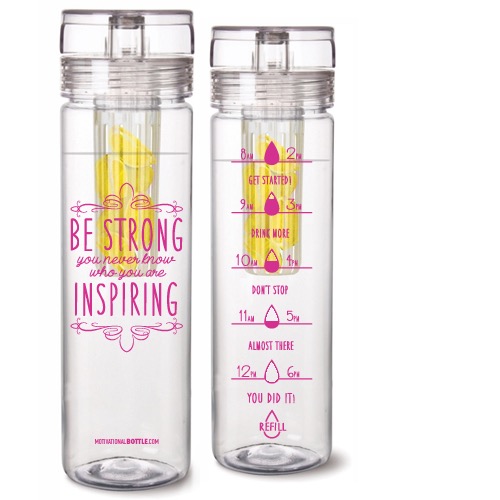 Even mild dehydration can lead to tiredness, headaches, reduced alertness and diminished concentration
”
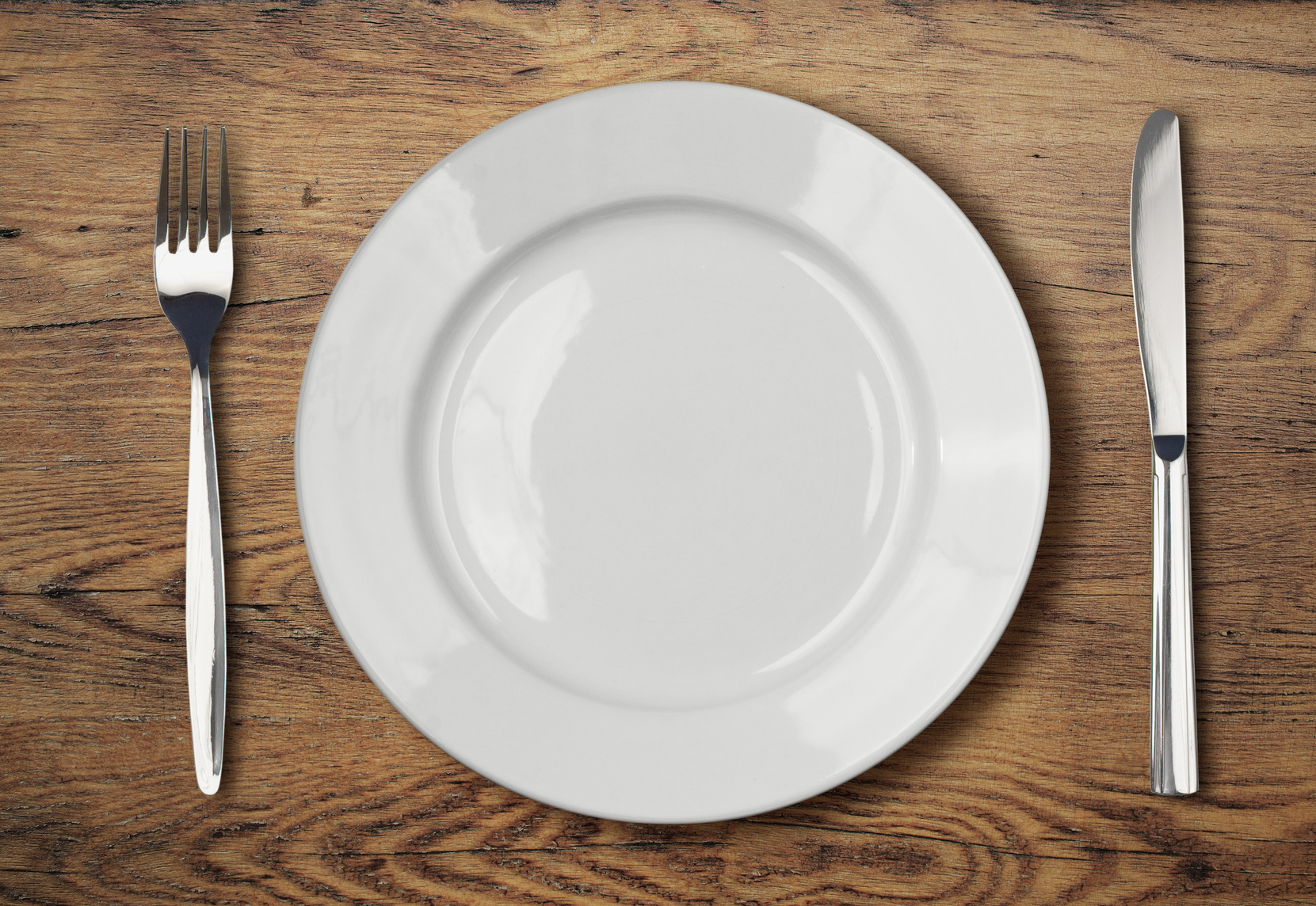 Understanding macro-nutrients
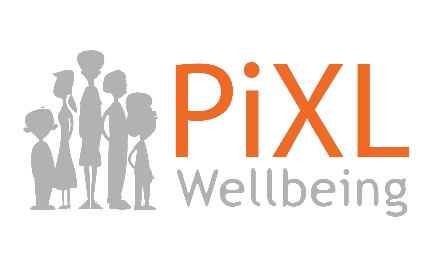 PROTEIN
CARBS
Carbohydrates are the fuel that give you energy throughout the day.
Protein helps for muscle growth, tissue repair, and immune function.
FATS
Fat also provides energy & regulates hormone production, as well as absorbing fat soluble vitamins which are required to maintain good health.
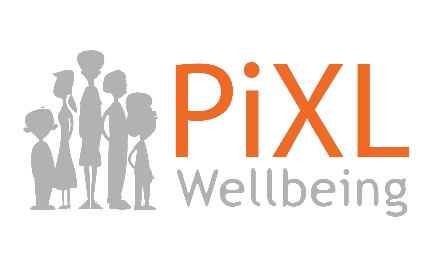 How protein affect blood sugar levels
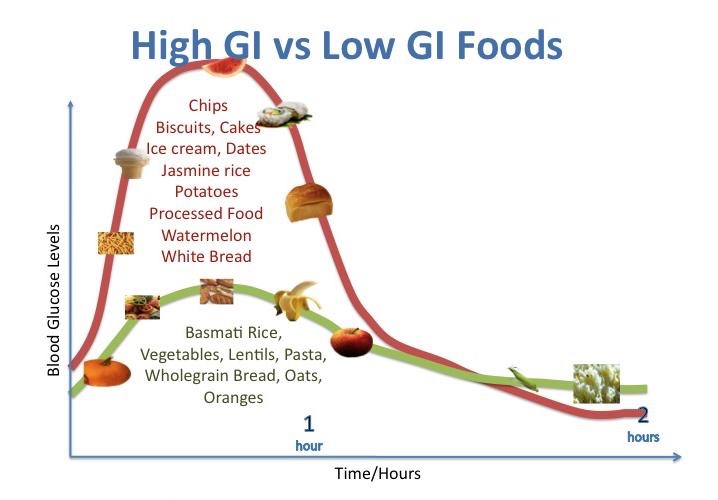 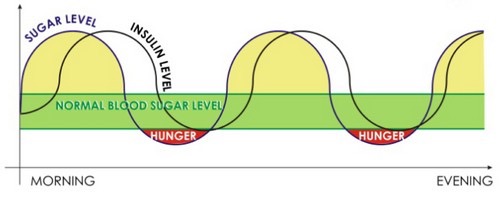 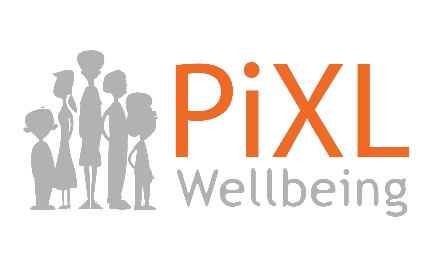 Excess insulin triggers sugar craving
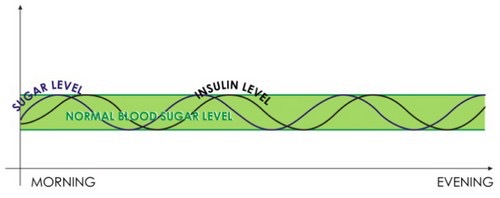 Your blood sugar and energy levels should be slow and steady not swinging wildly up and down
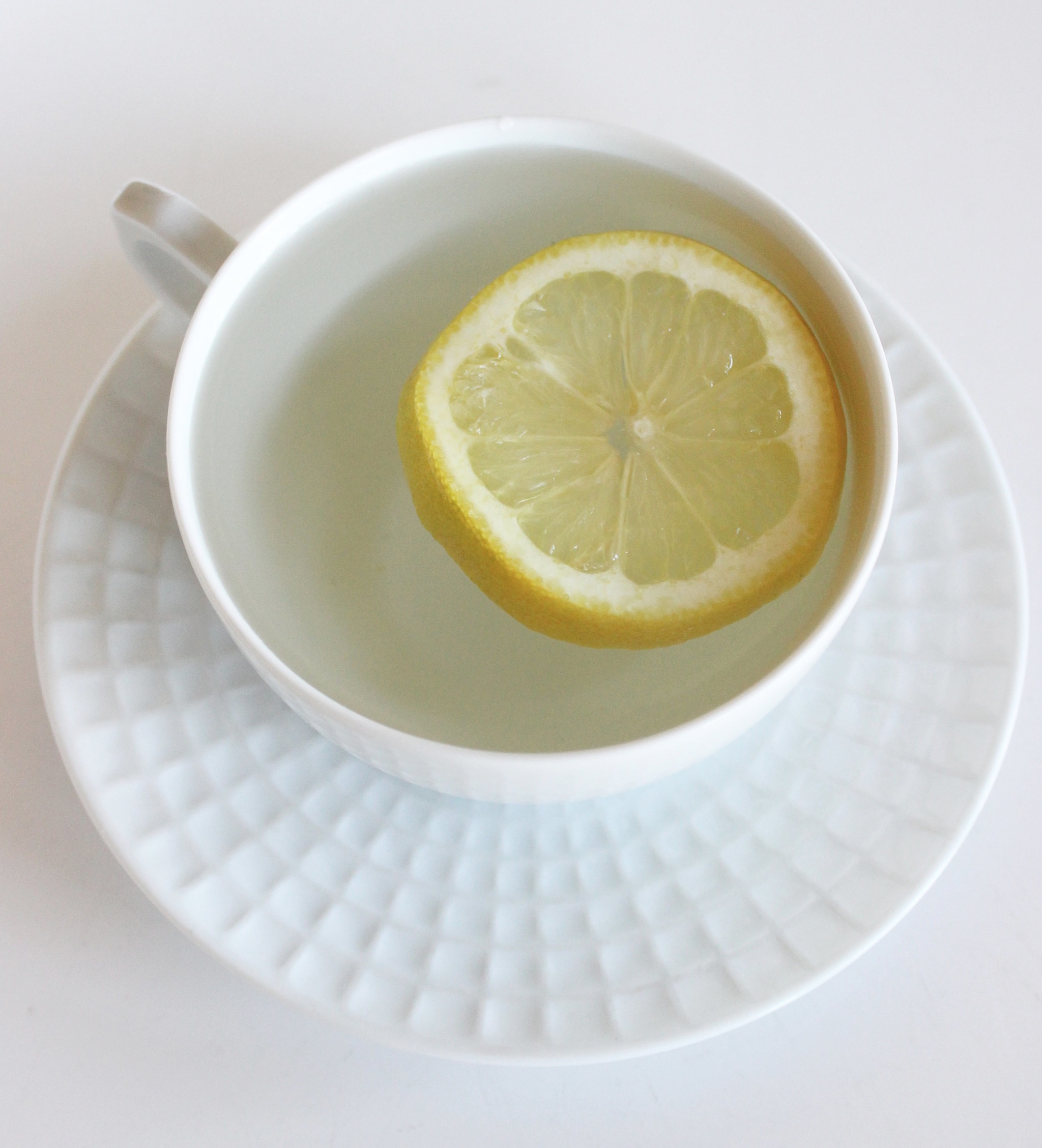 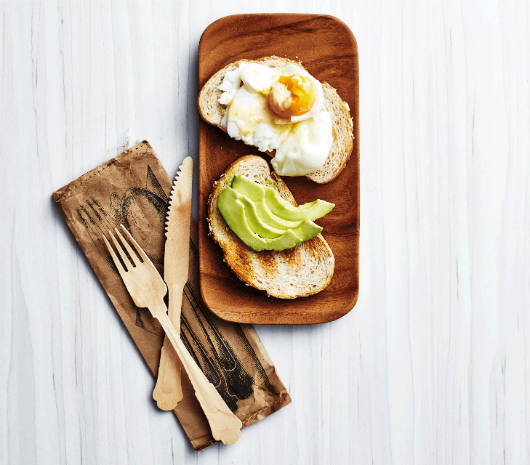 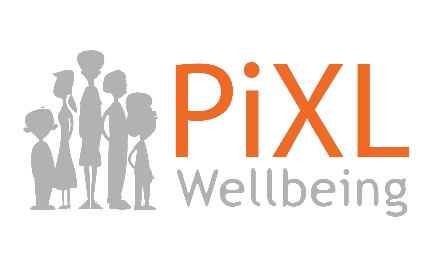 Energy boosting Foods
UP THE B’S

B vitamins are directly involved in creating energy at a cellular level & will give you an energy boost

Green vegetables
 Asparagus / Spinach
 Broccoli
Yoghurt
Chicken / Turkey / Salmon
Whole Grains / Brown rice
Almonds / Pecans
Eggs
A BALANCING ACT 
Keep your sugar levels under control.
MIGHTY MAGNESIUM

Magnesium is involved in over 1000 enzymatic reactions in the body. It's vitally important in providing our cells with energy

Green vegetables
Nuts
Pulses
Fish 
Bananas
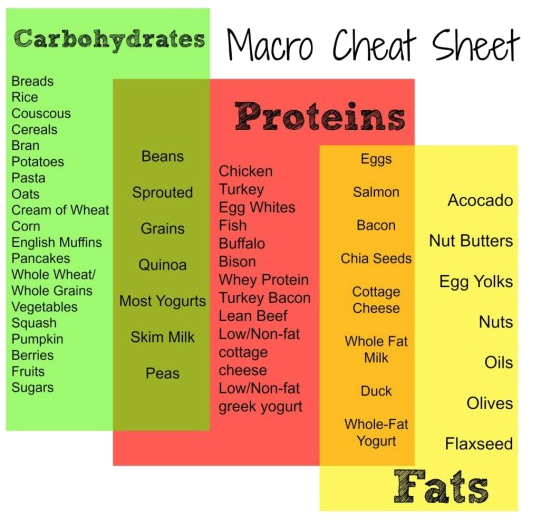 DEHYDRATION CAUSES HEADACHES, 
TIREDNESS AND CAN HINDER YOUR MENTAL 
PERFORMANCE AT SCHOOL
3. SLEEP, REST & RECOVERY
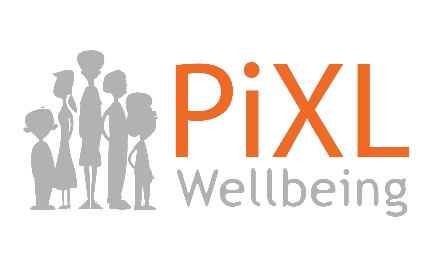 Thinking about your daily and weekly 
 routines, would you say you get enough 
 rest, relaxation or down time?
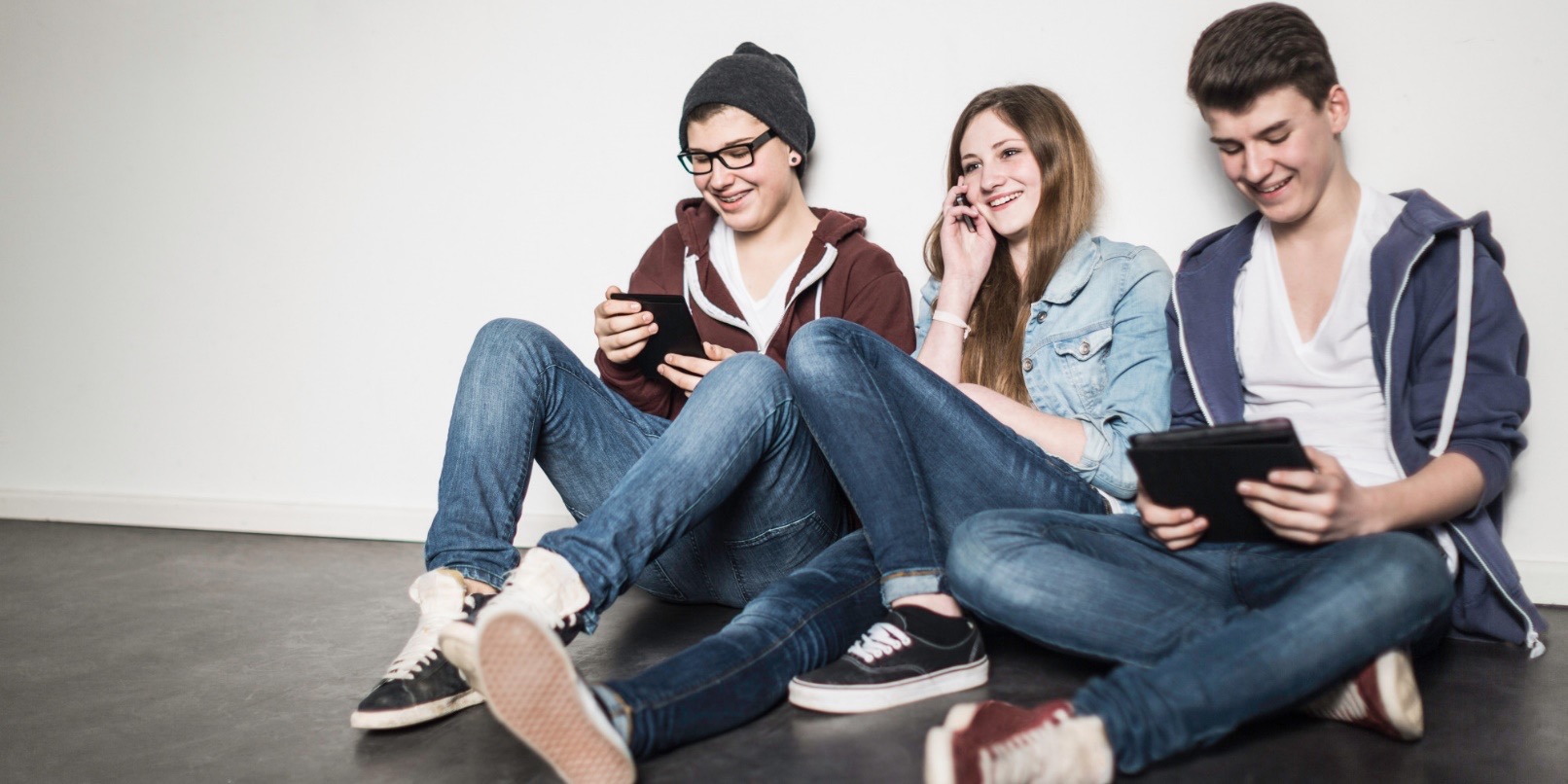 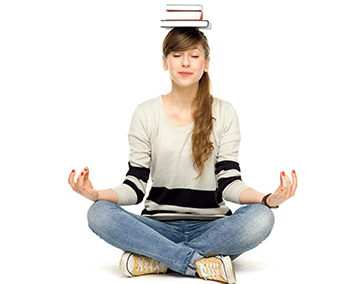 Why is it so important to rest and recharge ourselves?
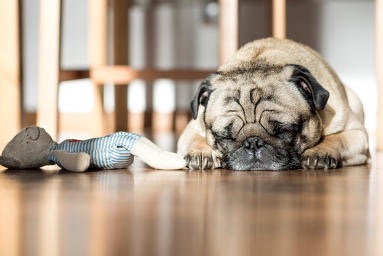 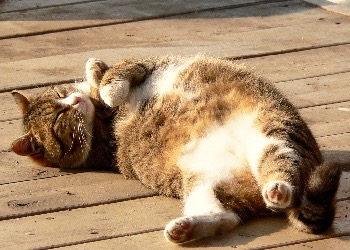 Resting is awesome!
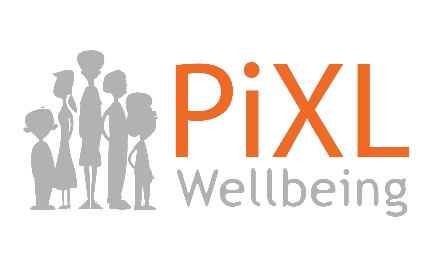 The Power of Rest
Regeneration of our bodies
Required for life
Helps us survive
Renew and restore cells
Keeps us functioning well
Rebuild & revive ourselves
Productivity & concentration 
Efficiency at school or work
For growth & development 
To replenish our muscles, bones, tissues & cells
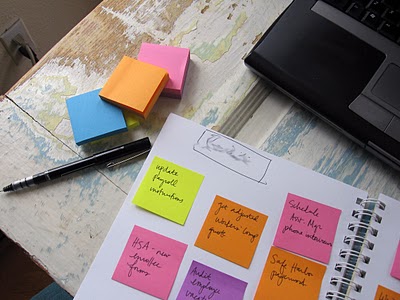 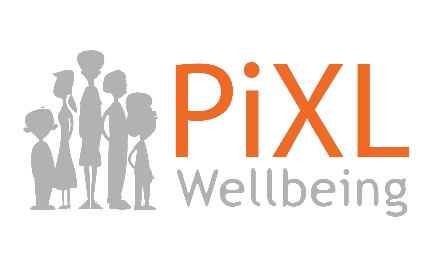 Your ideal work schedule
Plot your day from waking up to going to sleep in hourly blocks and identify when you are naturally:
Circadian rhythms
ON FIRE
VIBRANT
CRUISE CONTROL
AT 70%
HUNGRY
NEED A BREAK
DISTRACTED
SLOWING DOWN
TIRED
HUNGRY
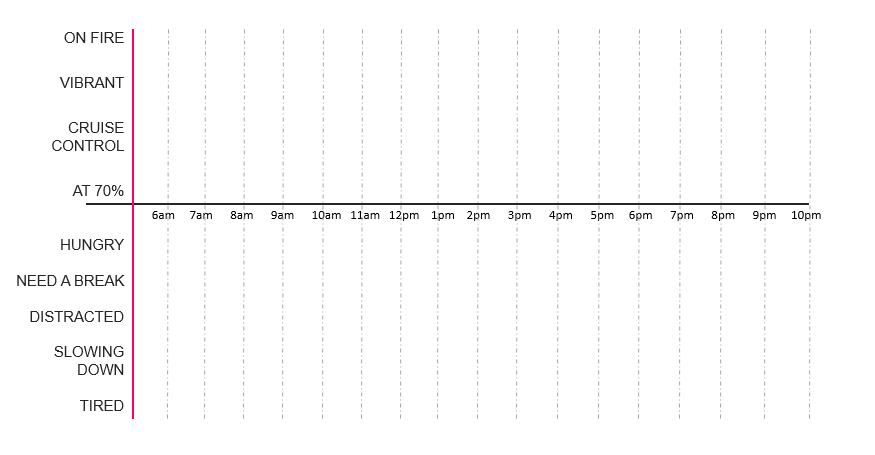 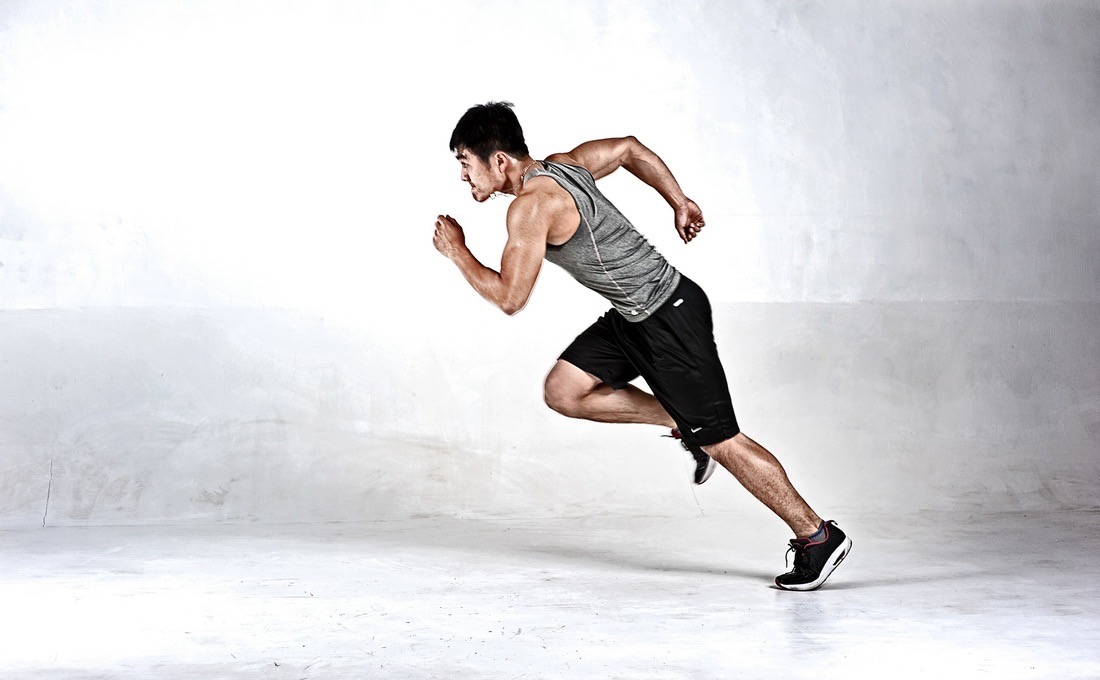 During revision -  work in
  60 to 90 minute intervals
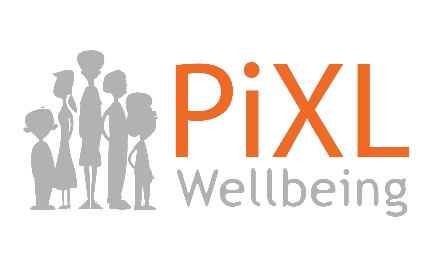 Your brain uses up more glucose than any other bodily activity. Typically you will have spent most of it after 60-90 minutes
So take a break: Get up, go for a walk, have a snack, do something completely different to recharge.
PRODUCTIVE PEOPLE WORK SMARTER, NOT HARDER.
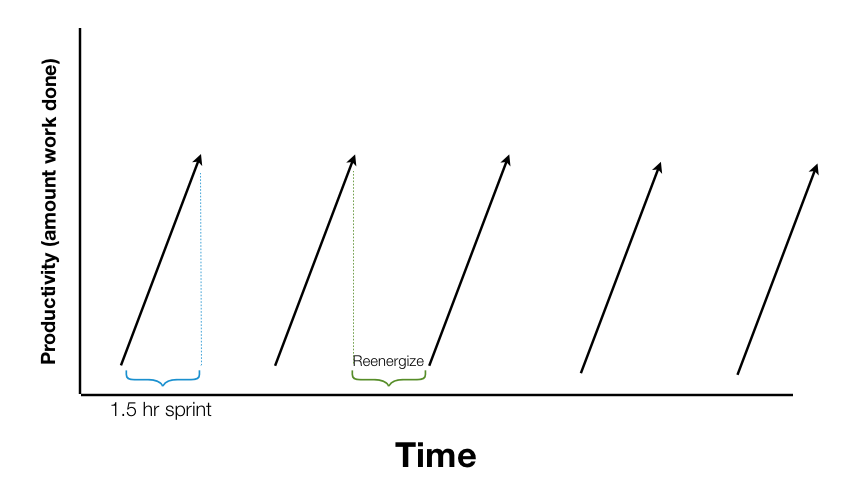 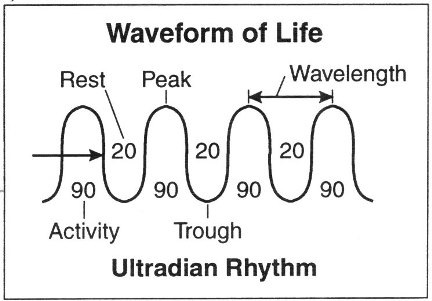 Lack of sleep
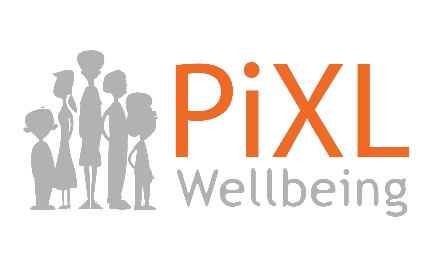 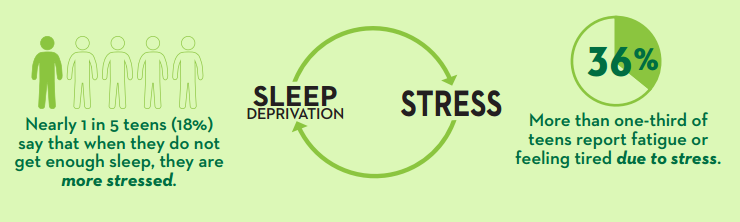 You need 8½ to 9 hours sleep per night
What happens if you don’t get enough sleep?
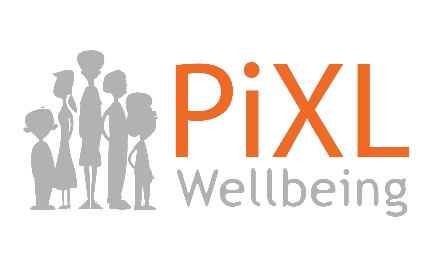 Reduced decision-making skills
Poorer memory
Reduced concentration
Reduced work efficiency
Shortened attention span
Increased risk for weight gain, depression, diabetes and cardiovascular Disease
Reduced alertness
Poorer judgement
Reduced awareness of the environment and situation
Slower than normal reaction time
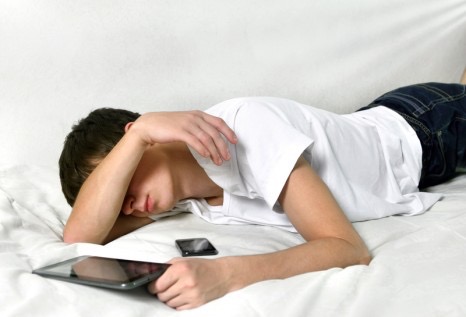 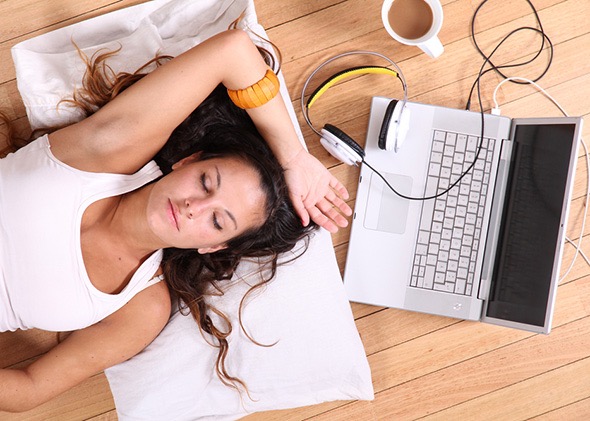 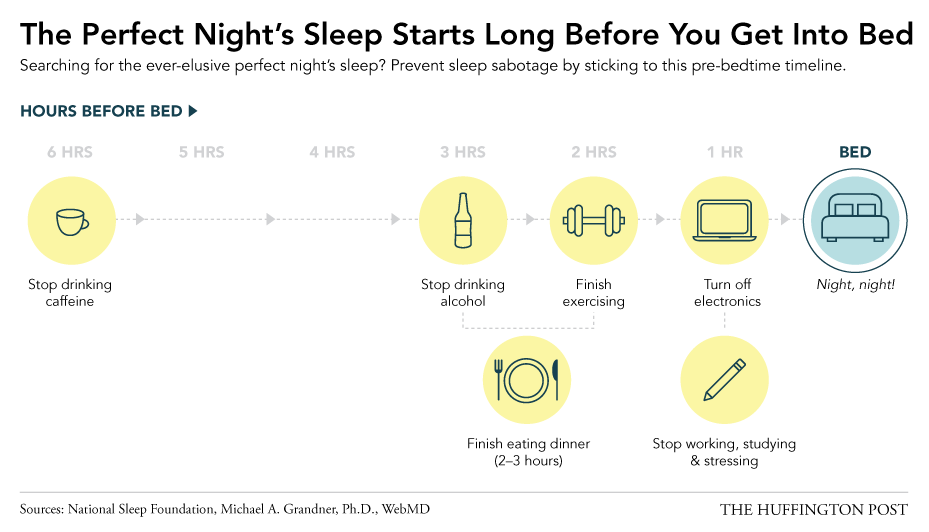 Think about how you can change your routine to get a better night sleep...
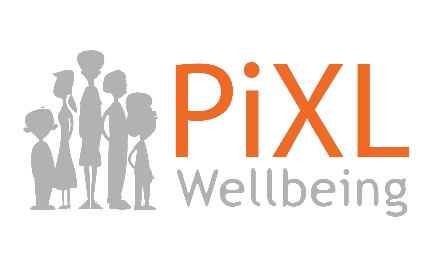 Turn of technology
Finish exercising
Stop drinking caffeine
Stop drinking sugary drinks
Night, Night
Finish eating dinner (2-3 hours)
Stop working, studying & stressing
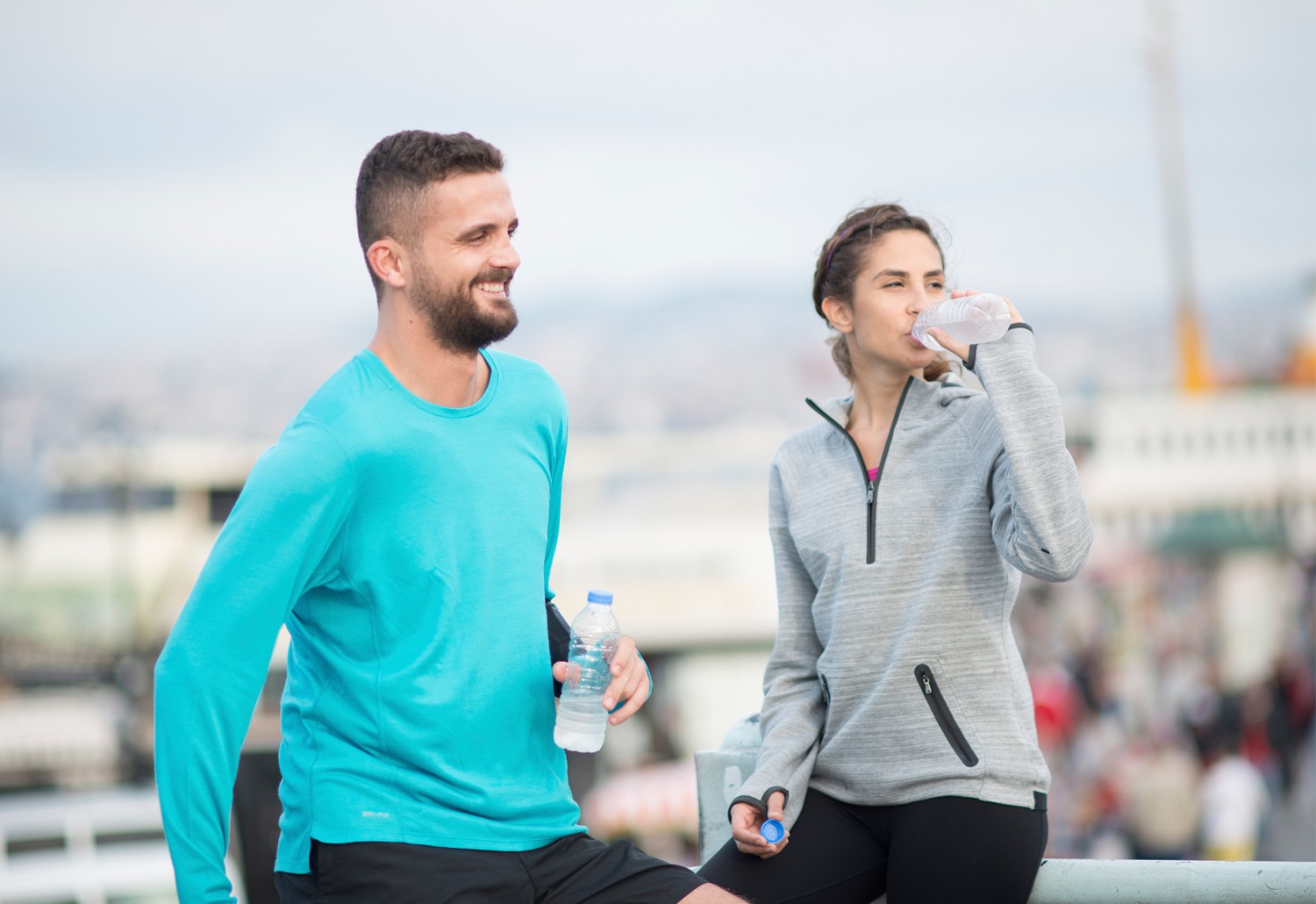 Top tips to maintain your  energy level tips
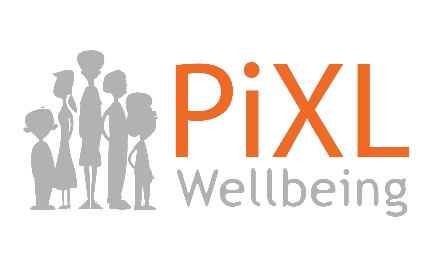 HYDRATION
Aim for 2 litres of water a day & more if you exercise
Drink a glass of water in the morning after you wake up or hot water with a piece of fruit in 
Drink a glass of water after every caffeinated drink you have throughout the day
Carry a bottle of water around with you
Watch your caffeine and sugar intake
LIFESTYLE & PLANNING 
Review & adopt a healthy lifestyle
Set goals & challenge yourself
Plan & manage your time effectively – prioritise weekly
Identify mood triggers – plan for them
Relax, unwind & have fun
NUTRITION
Eat breakfast everyday
Eat every 2-3 hours
Eat protein early on in the day and with every meal
Keep your blood sugar levels in check
Keep some healthy protein snacks with you
Focus on a balanced diet and whole foods
Plan your meals
Balance daily food choices with healthy variety
ACTIVITY
Understand your own circadian rhythms
Get a good nights sleep
Get some fresh air during the day
Take regular breaks to walk around
Keep active every day & exercise
4. Mindset & Managing Stress
How do exams make you feel?
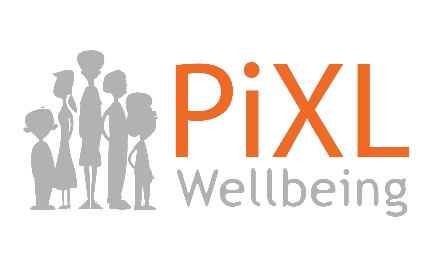 Tension
Anxious
Worried
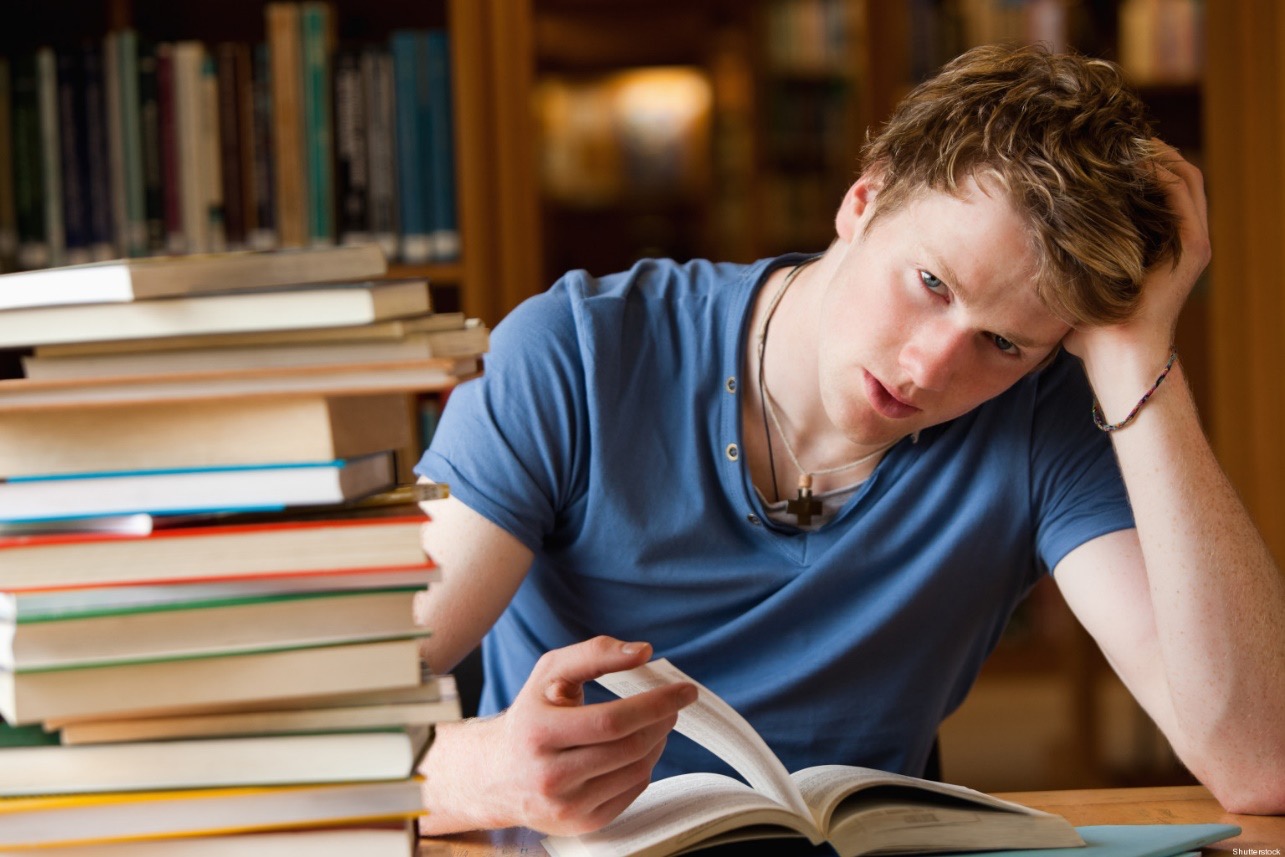 Moody
Irritable
Panic Attacks
Fearful
Tiredness
Pressured
Headache
Scared
Lack of sleep
Is stress Harmful or Helpful?
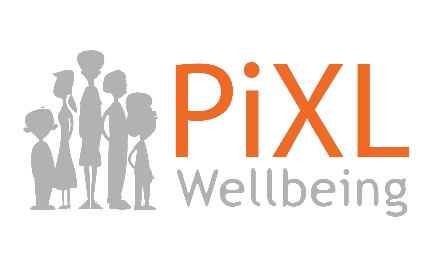 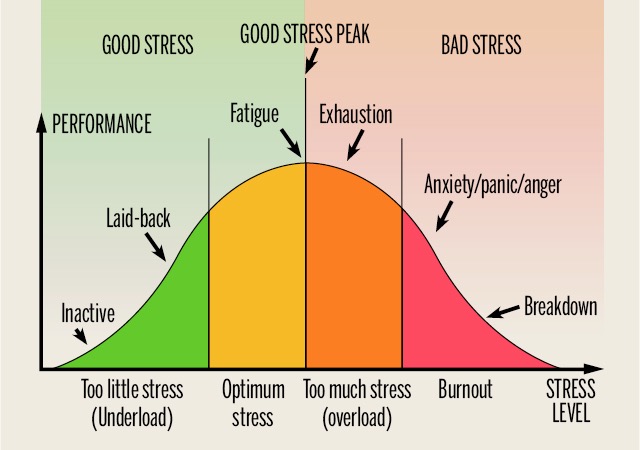 Stress is a state of mental or emotional strain or tension resulting from adverse or demanding circumstances.
Thoughts, behaviour & emotions
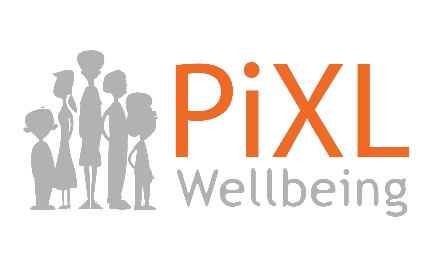 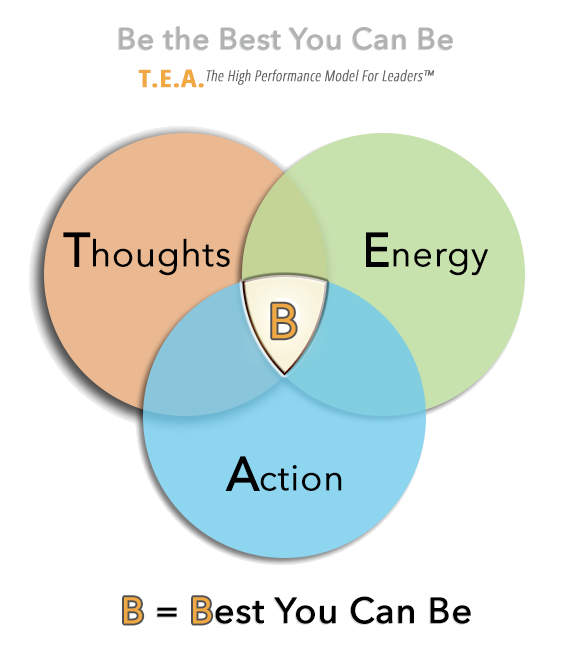 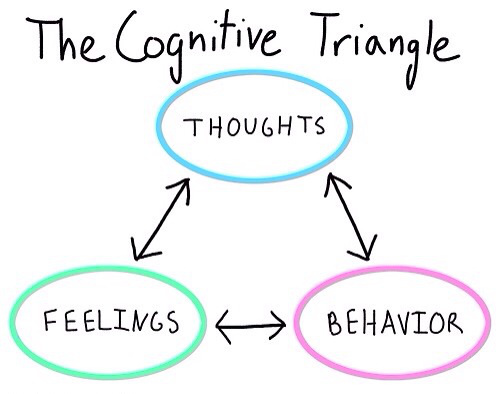 [Speaker Notes: Your thoughts impact your behaviour

Stress comes from our perception of the situation
Technically, the actual situation is not stressful, our perceptions MAKE IT stressful
Sometimes we are right, sometimes we are wrong!
There are common unhelpful patterns of thinking]
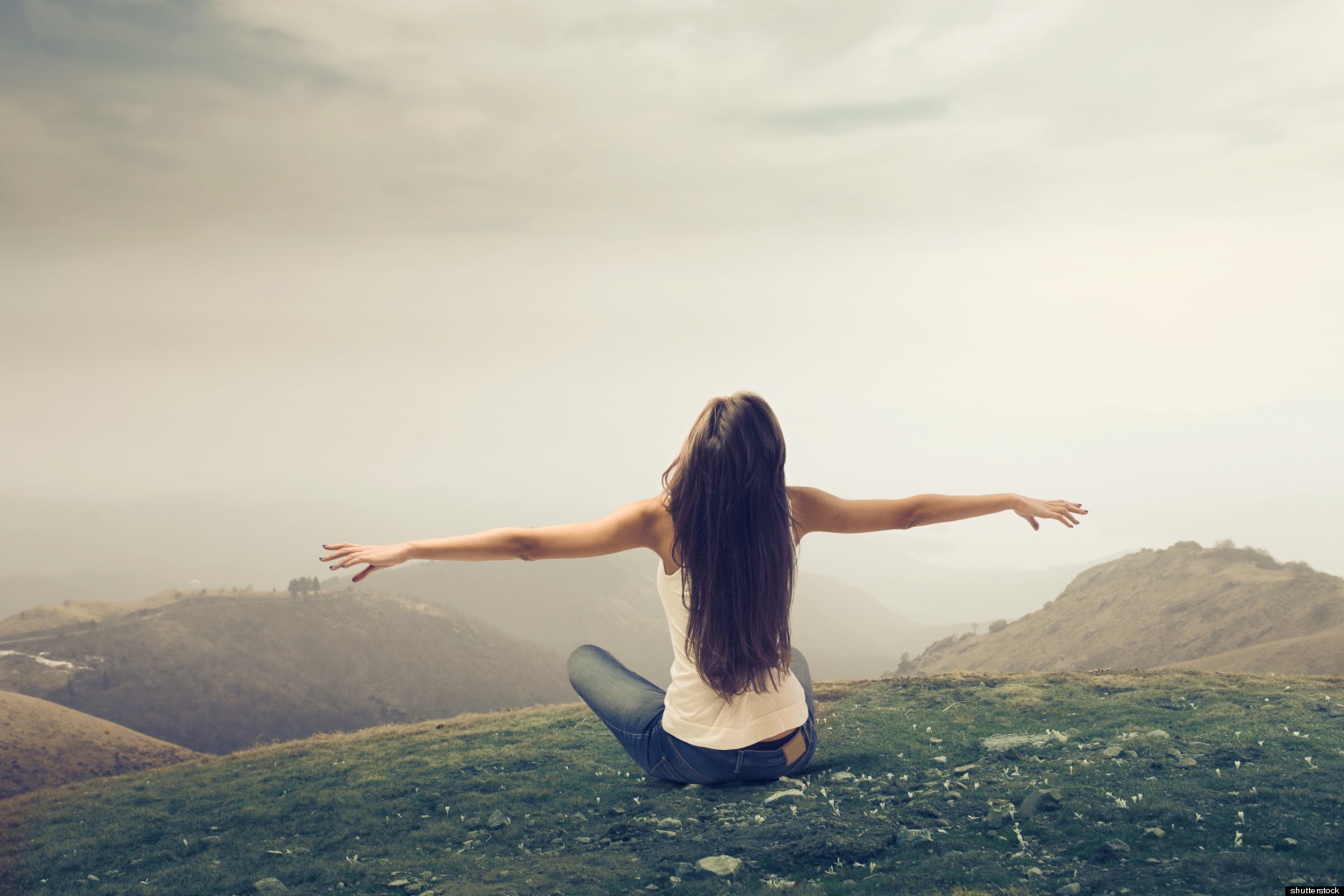 Managing Stress
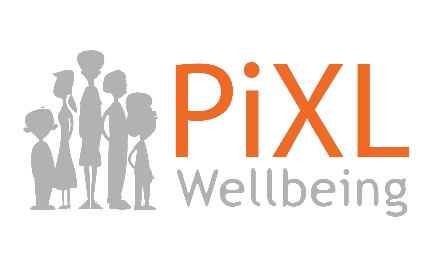 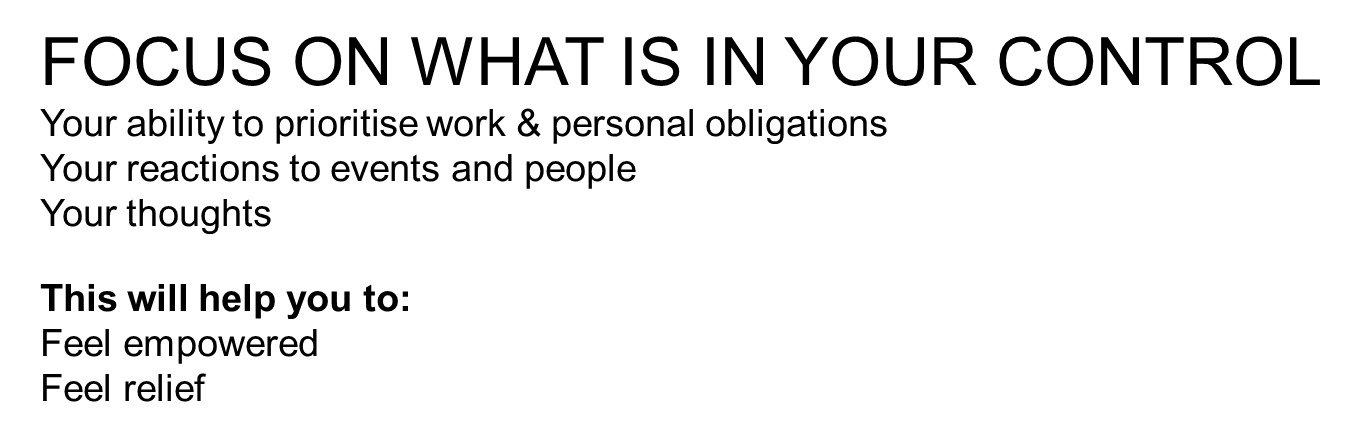 PUT ASIDE WHAT IS OUT OF YOUR CONTROL

How people respond to you
Other people’s feelings

     Otherwise you will: 
Feel hopeless
Feel anxious
Feel STRESSED
A - Plan in advance what you will do when the activating event occurs.

B - Develop a set of positive or rational self-statements which you can practice.

C - You will help calm yourself down and re-divert your energy to being more positive
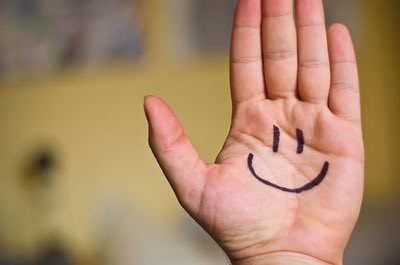 Use Positive Self-talk
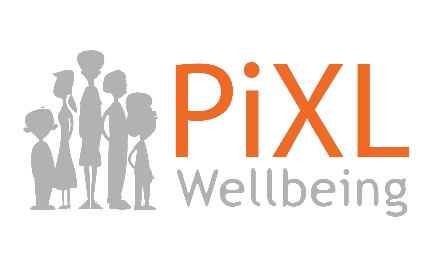 It’s as simple as A-B-C:
A=Activating Event
While taking a difficult test you begin to feel physically tense.
B=Belief
“When I feel like this I always mess up.  I can’t stop it!”
C=Consequences
You get a full blown anxiety attack and go completely blank.
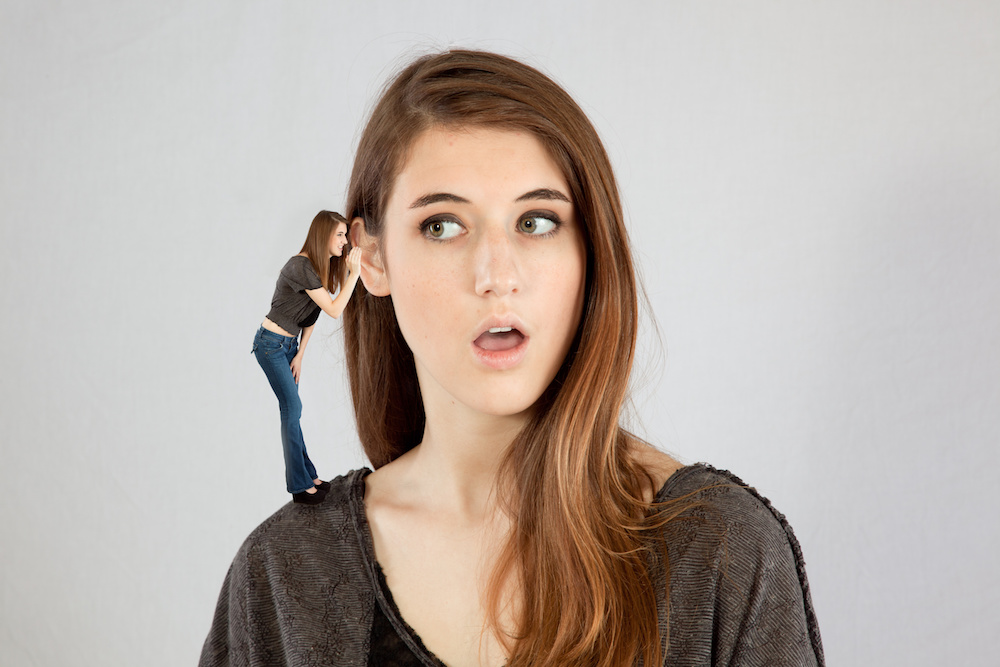 Self-statements
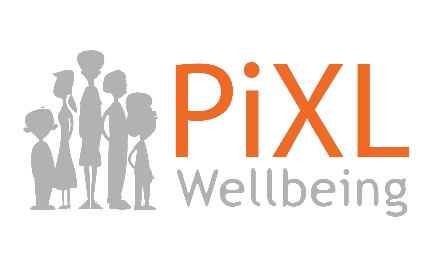 After this session write down all the different types of statements you could use to help you when you are thinking negatively prior or during an exam.
“I have prepared well, I can pass this test.”
“There probably will be some questions I can’t answer, but that doesn’t mean I can’t get a good grade.”
“I don’t have to get an A, I just have to pass it.”
“People who finish early and leave don’t necessarily know more than I do, they just work faster or they don’t know their material and can’t answer many questions.”
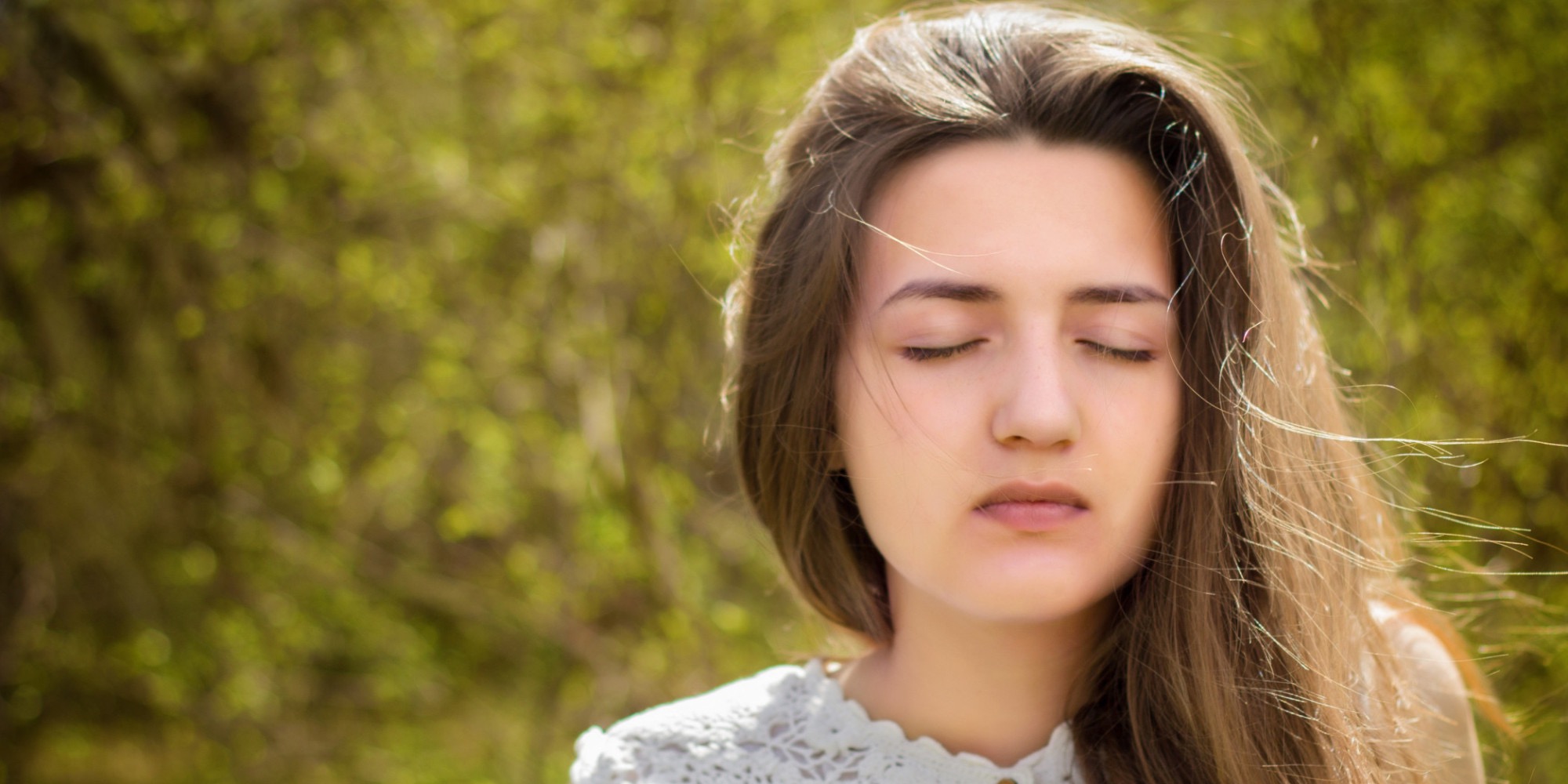 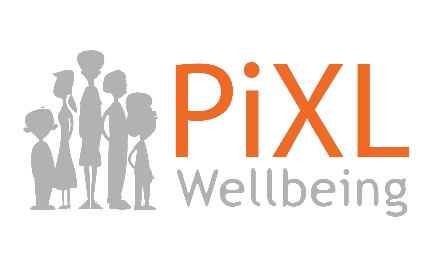 How to Calm Down in Under a Minute
Breathe in through your nose and on a slow count of three
Push your stomach out as you breathe in
Breathe out through your mouth on a slow count of six
Repeat two more times
Tips
If you feel light-headed, breathe more slowly.
Practice three times a day and you will remember the steps when you are stressed out.
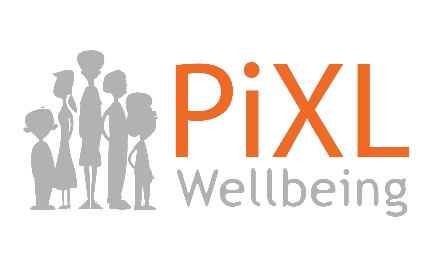 The STOP practice
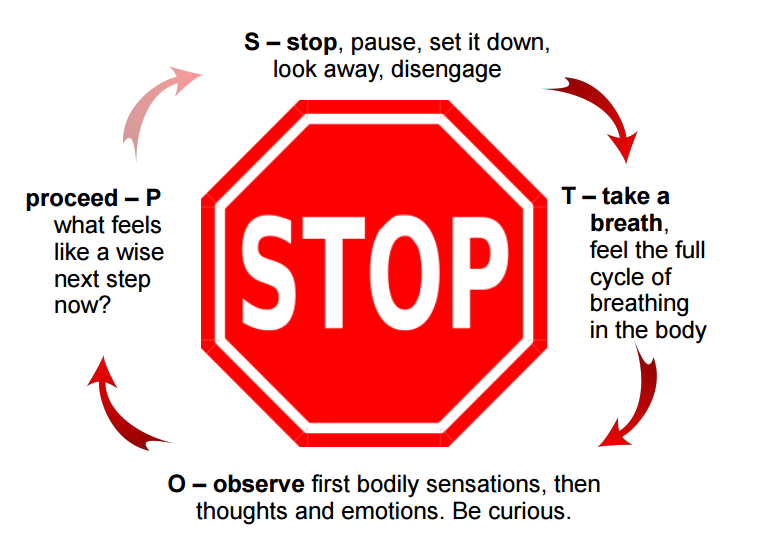 Stop. 
Take a breath. 
Observe your thoughts and feelings.
Pause.  Proceed mindfully.
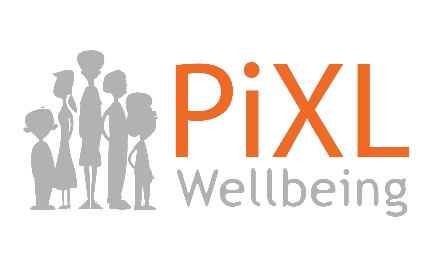 The mindful unplug
Try to unplug from technology everyday
Switch off from technology at least 30 mins- 1 hr before going to sleep
Appreciate the world around you and what you are doing rather than being governed by your phone
Put your phone away & on silent while you are concentrating on tasks / revision / homework
Learn to have the control to not be obsessed with your phone!
Choose some time each day and week to switch off and unplug from technology
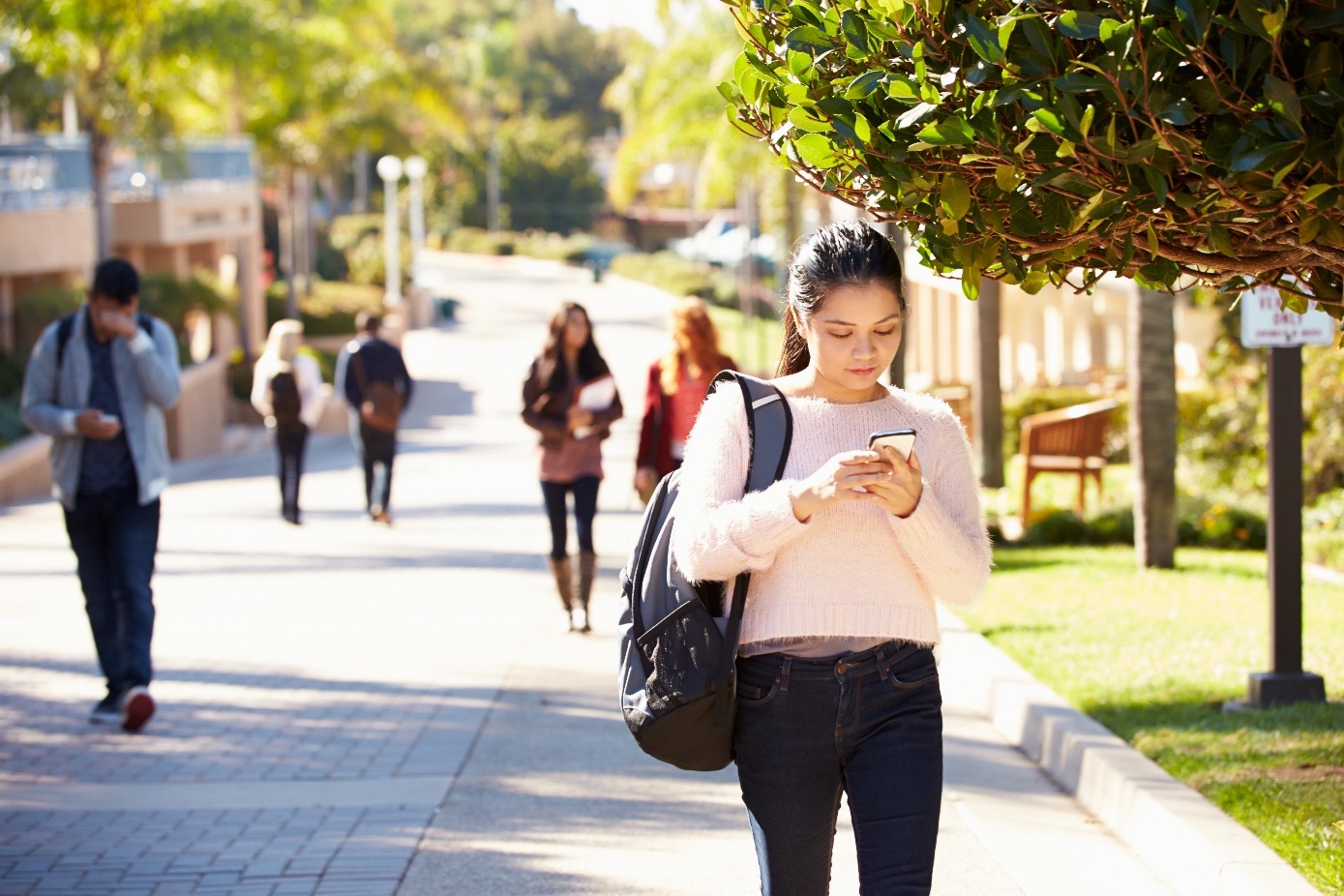 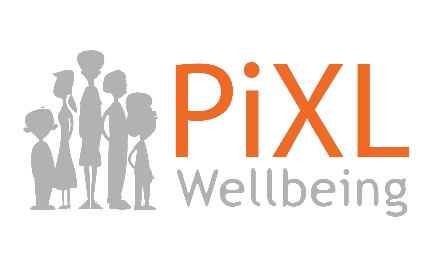 There’s an App for that…
Stop, Breathe, and Think - It opens with a short “interview” about how you are feeling, and then the app recommends guided meditations for their current state.
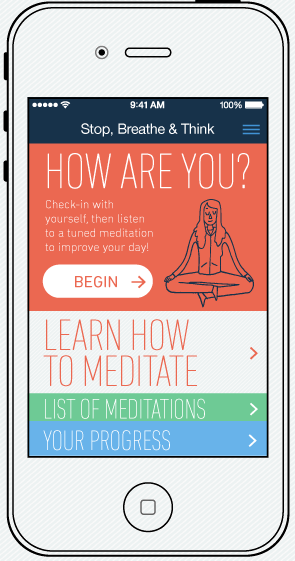 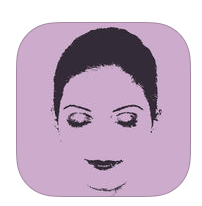 Take a Break! This provides short guided meditations for stress relief.
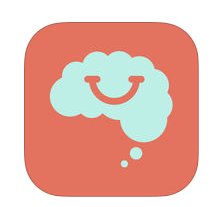 Smiling Mind - This app was designed for students.
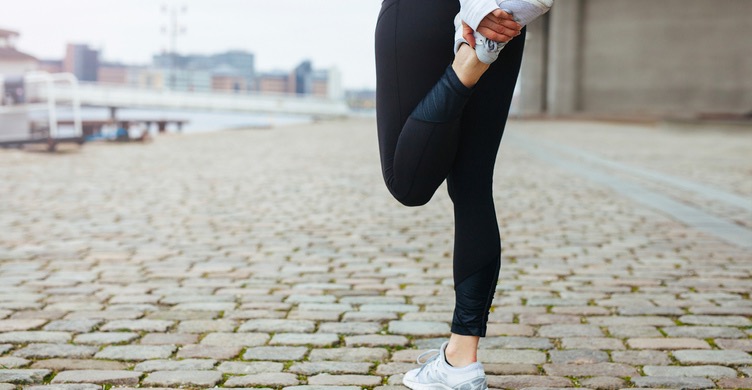 Top things you can be doing to look 
 after yourself & your health
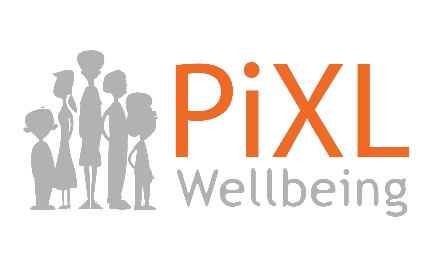 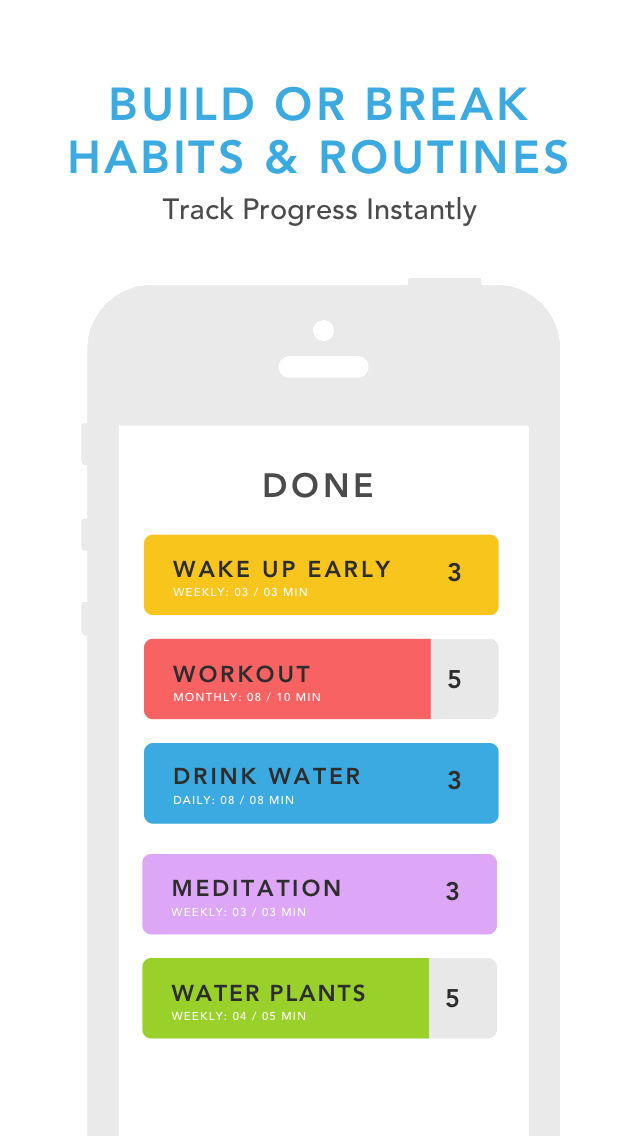 Plan & prioritise your time weekly 
Study for no more than 60 – 90 mins at a time   
Take breaks away from revision and do something different
Try to continue your daily habits as usual (don’t drastically reduce your sleep, eliminate exercise, or overeat)
Be active regularly
Eat nutritious foods
Connect with others & talk
Do something you enjoy
Learn how to relax & take time out
Manage your time & commitments
Stay hydrated
Get enough rest & sleep
Be positive
Ask for help
Set aside time
Start simply
Commit to a plan
Focus on consistency
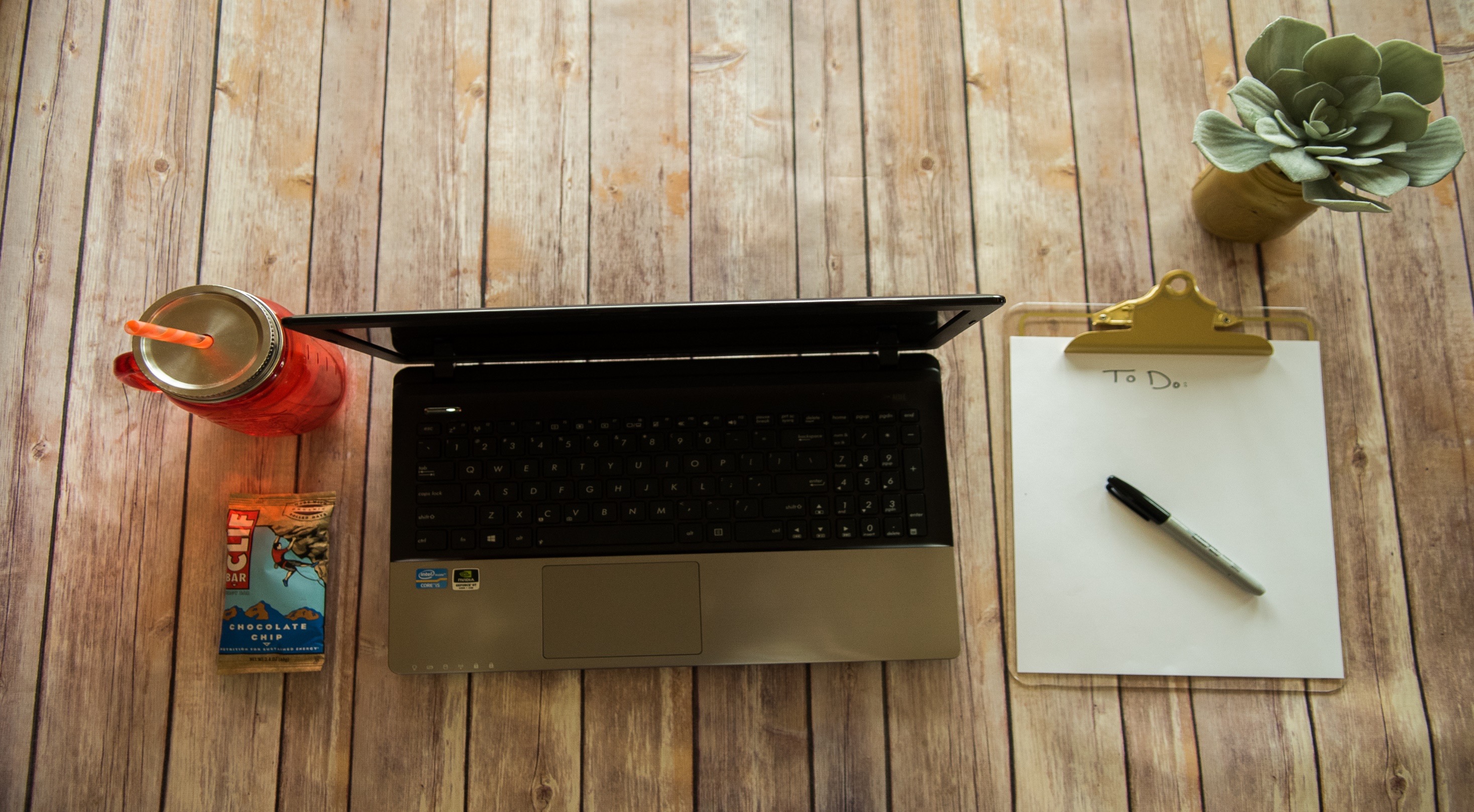 THE BIG FOUR –MAKE SMALL CHANGES TODAY
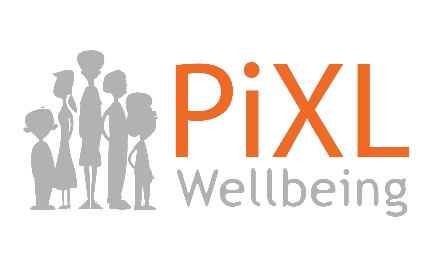 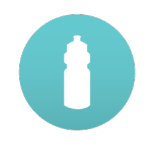 1. Becoming more active
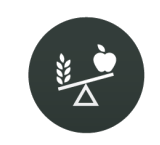 2. Proper diet & nutrition
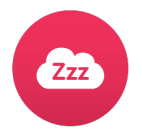 3. Sleep, rest & recovery
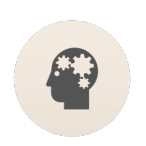 4. Mindset & managing stress
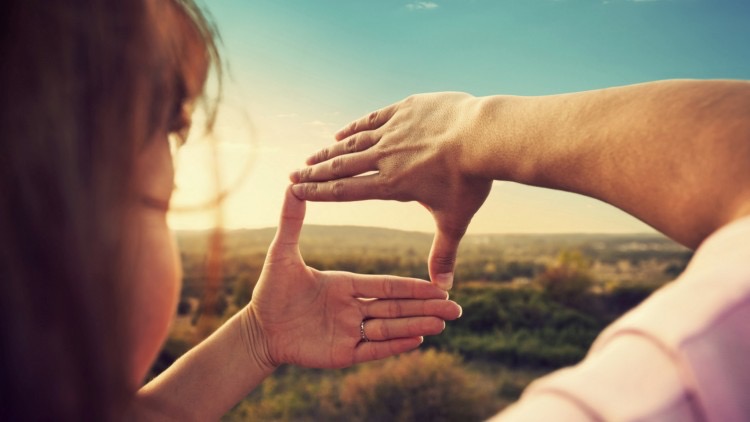 My 5 Stress Busters
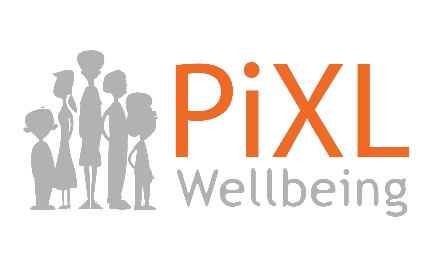 Some challenges last for a long time. When facing a difficult situation, having a range of coping strategies is best.
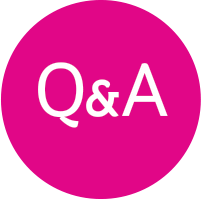 Stressful Situation: 
  _________________
 My 5 Actions: